RUTA DE TRABAJOCIENCIAS NATURALES
SEMANA 05 AL 09 ABRIL
1º BÁSICO
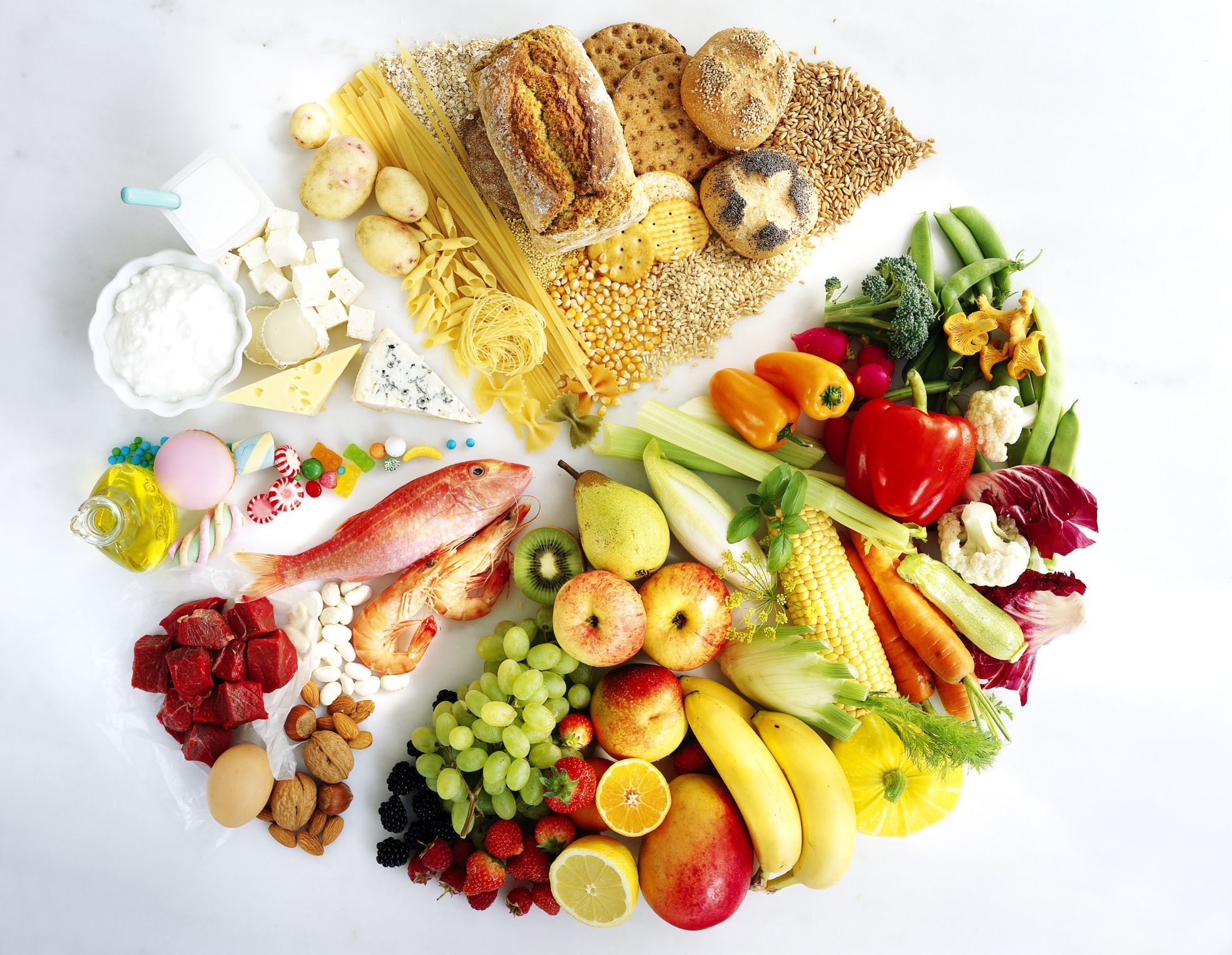 TRABAJAR EN EL LIBRO
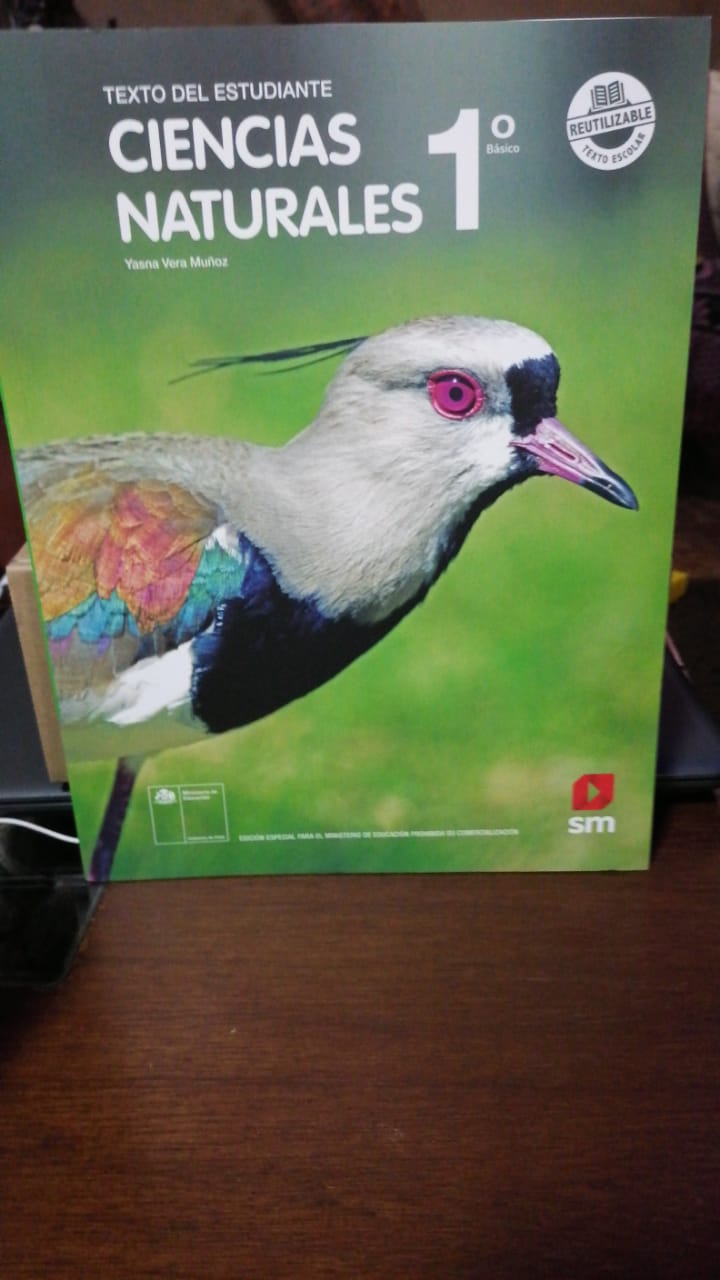 CUADERNILLO DE
ACTIVIDADES
COLOR VERDE
TAREA EN CLASES(PÁGINA 15)
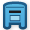 IMPORTANTE:

1.- CREAR UN DESAYUNO SALUDABLE

2.-  DIBUJAR 4 ALIMENTOS COMO MÍNIMO.

3.- COLOREAR DE FORMA ORDENADA

4.- SUBIR AL BUZÓN

5.- FECHA MÁXIMA DE ENTREGA:
                             MIÉRCOLES 14 DE ABRIL
TAREA EN CLASES
PÁGINA 22 DEL LIBRO CIENCIAS (MINISTERIO)

                         MATERIALES

                           *TIJERAS
                             *PEGAMENTO
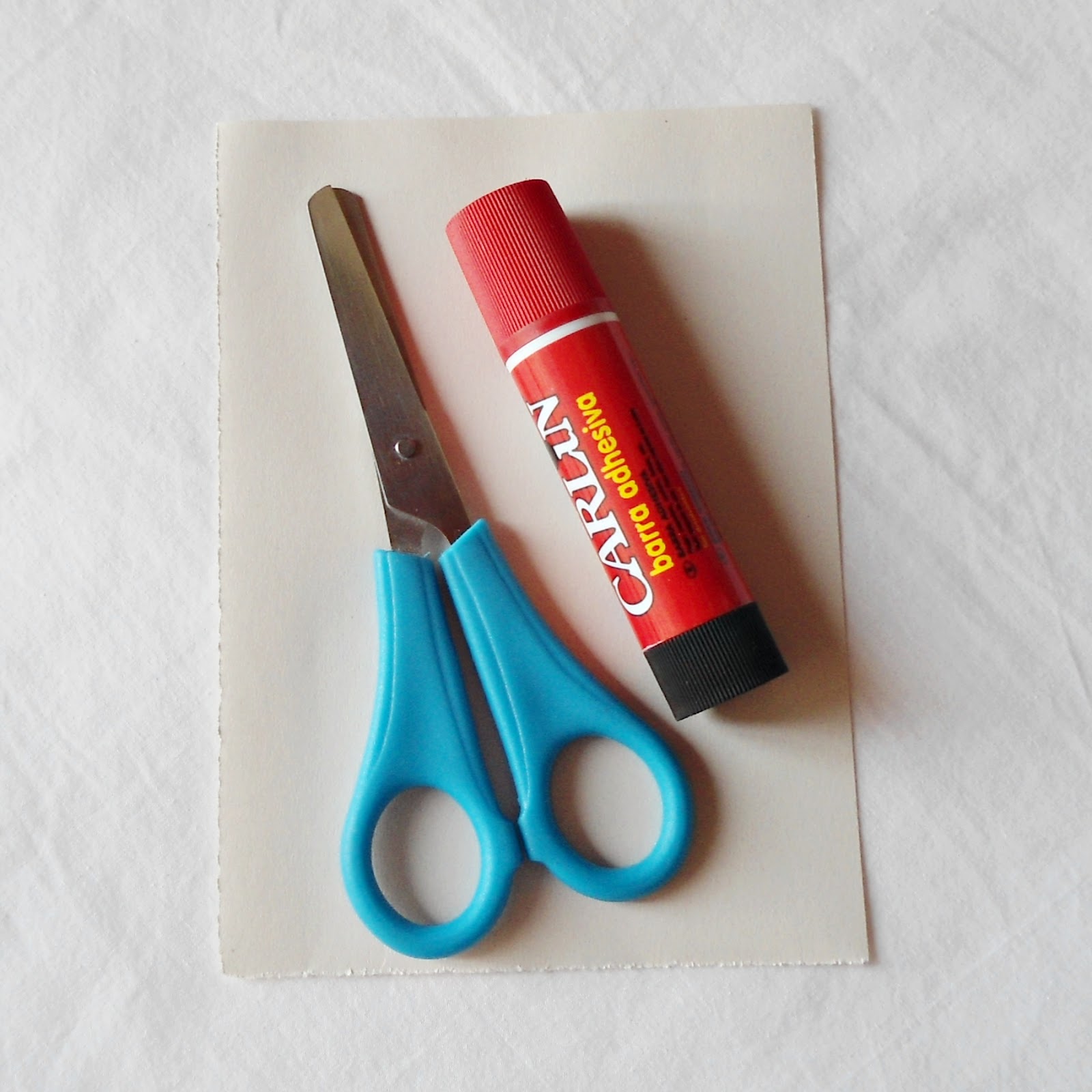 TAREA EN CLASES
RECORTAR LAS IMÁGENES DE LA PÁGINA 103
IMPORTANTE:

1.-RECORTAR LAS IMÁGENES POR LOS BORDES (SOLO LAS QUE DICEN PARA LA PÁGINA 22, EL RESTO LO DEJAN EN EL LIBRO).

2.- PEGARLAS EN EL LUGAR CORRECTO

3.- SUBIRLAS AL BUZÓN CORRESPONDIENTE

4.- FECHA DE ENTREGA MÁXIMA: MIÉRCOLES 14 DE ABRIL